Make a choice, the right choice
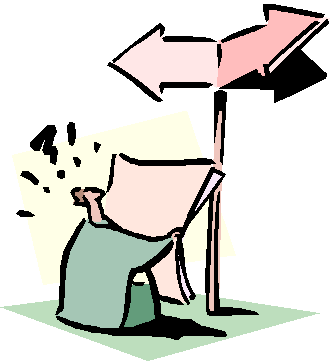 Maak een keuze, de JUISTE keuze
Belangrijkste keuze van levensbelang
Kiezen voor JEZUS!
Jezus uitnodigen om in je HART te komen wonen.
Geven wat je hebt (joh 6:9)
Bekeren (omkeren)
In zijn dienst gaan staan! 

Onthoud! Jezus heeft al voor jou gekozen!
Jezus wacht tot jij Hem aanneemt en uitnodigd!
Keuze gemaakt voor JEZUS ?
Ik zit op de troon / Ik sta aan het roer
Jezus niet betrokken in je leven
Keuzes die je maakt zijn niet in overleg met Jezus
Wel geloof maar geen relatie
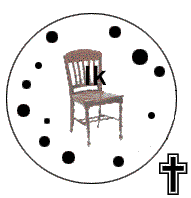 The right choice!
Jezus leidt je leven
Jezus betrokken bij de keuzes die je maakt
Ik volg Jezus





Maar hoe nu verder!!
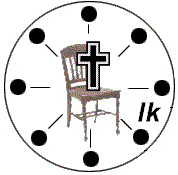 Keuzes maken
Elke dag weer

Belangrijk en minder belangrijk

Keuzes maken heeft invloed op je doen en laten

Enkele voorbeelden?
Voorbeelden
Vriendschappen
School/opleiding
Carrière
Uitgaan/alcohol
Gehoorzaam/ongehoorzaam
Meelopen/”anders” durven zijn
Kiezen om GODS wil te doen…(staat in Gods Woord)
Rom 12:2 U moet uzelf niet aanpassen aan deze wereld, maar veranderen door uw gezindheid te vernieuwen, om zo te ontdekken wat God van u wil en wat goed, volmaakt en Hem welgevallig is.

Mat 16:24 Toen zei Jezus tegen zijn leerlingen: ‘Wie achter mij aan wil komen, moet zichzelf verloochenen, zijn kruis op zich nemen en mij volgen.
Keuzes maken
Je altijd afvragen of het overeenstemt met Gods wil.
Ken de strategie van de tegenstander (satan)
	Jakobus 4:7
Praat met God door te bidden.
Vraag God om de leiding van de Heilige Geest